MINISTERIO 
DE FINANZAS
PÚBLICAS
EJECUCIÓN
DEL PRESUPUESTO GENERAL DE LA NACIÓN
Ejercicio fiscal 2021
(Montos en millones de Quetzales)
Fuente: Sistema de Contabilidad Integrada (Sicoin) y Dirección Técnica del Presupuesto del Ministerio de Finanzas Públicas
* Corresponde a los ajustes presupuestarios realizados durante el ejercicio fiscal 2021
** Calculado sobre el vigente ajustado
Fuente: Sistema de Información de Inversión Pública (Sinip)
* En los gobiernos locales se incluyen proyectos que forman capital fijo y que no forman capital fijo
EJECUCIÓN
DEL PRESUPUESTO GENERAL DE LA NACIÓN
Porcentaje de ejecución presupuestaria al segundo cuatrimestre
Ejercicio fiscal 2021
Se ha ejecutado Q.57,608.4 millones quedando pendiente de ejecutar Q.36,745.6 millones
Fuente: Sistema de Contabilidad Integrada (Sicoin) y Dirección Técnica del Presupuesto del Ministerio de Finanzas Públicas
*Calculado sobre el presupuesto vigente ajustado
Fuente: Sistema de Información de Inversión Pública (Sinip)
* En los gobiernos locales se incluyen proyectos que forman capital fijo y que no forman capital fijo
EJECUCIÓN
DEL PRESUPUESTO GENERAL DE LA NACIÓN
Al segundo cuatrimestre de los ejercicios fiscales 2020 - 2021
(Montos en millones de Quetzales)
Fuente: Sistema de Contabilidad Integrada (Sicoin) y Dirección Técnica del Presupuesto del Ministerio de Finanzas Públicas 
* Corresponde a los ajustes presupuestarios realizados durante el ejercicio fiscal 2021
Fuente: Sistema de Información de Inversión Pública (Sinip)
* En los gobiernos locales se incluyen proyectos que forman capital fijo y que no forman capital fijo
EJECUCIÓN
DEL PRESUPUESTO GENERAL DE LA NACIÓN
Al segundo cuatrimestre del ejercicio fiscal 2021
(Montos en millones de Quetzales)
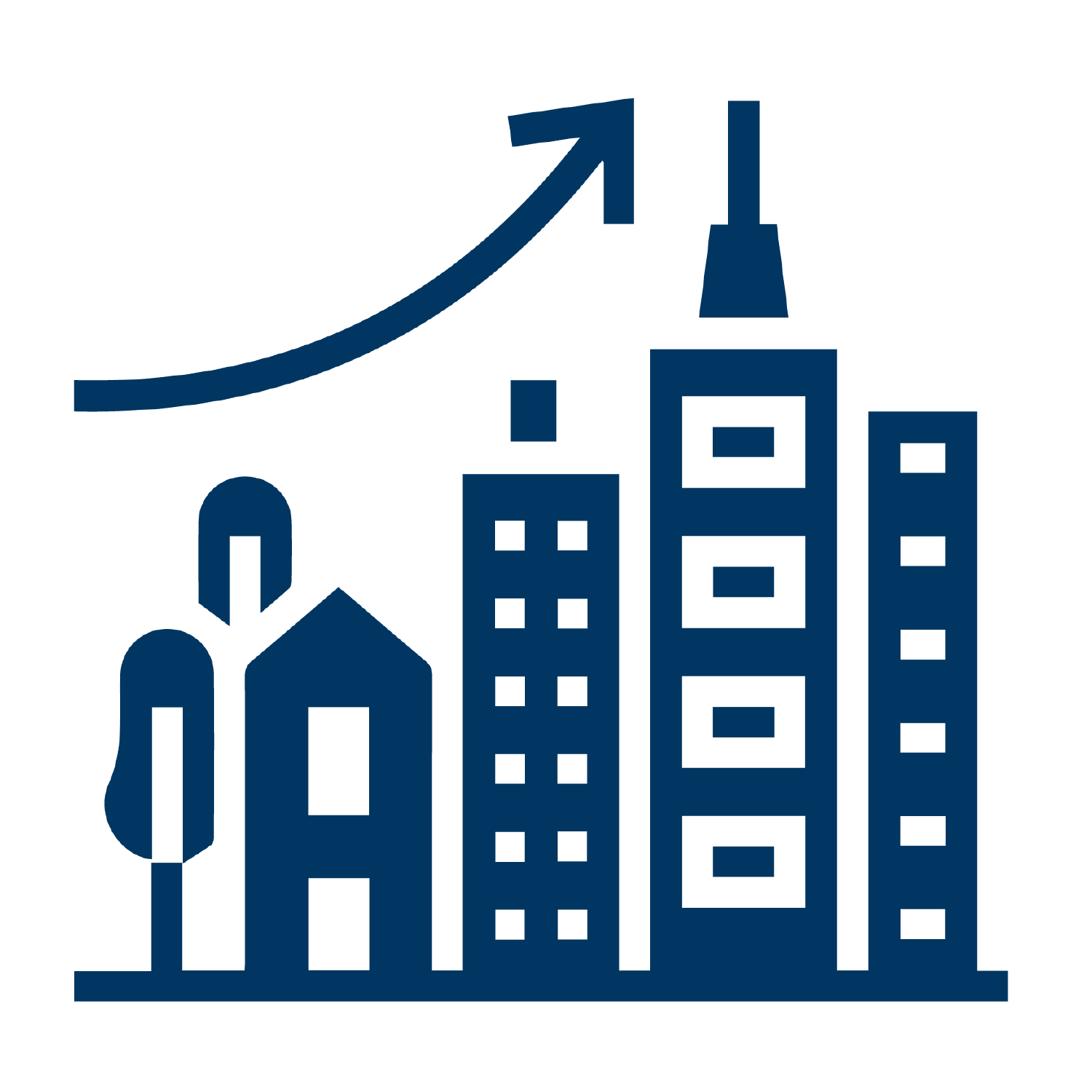 El Organismo Ejecutivo tiene un presupuesto vigente de Q.50,621.1 millones que corresponde al 53.7% del presupuesto total.
Fuente: Sistema de Contabilidad Integrada (Sicoin) y Dirección Técnica del Presupuesto del Ministerio de Finanzas Públicas
* Corresponde a los ajustes presupuestarios realizados durante el ejercicio fiscal 2021
** Calculado sobre el presupuesto vigente ajustado
Fuente: Sistema de Información de Inversión Pública (Sinip)
* En los gobiernos locales se incluyen proyectos que forman capital fijo y que no forman capital fijo
RENDICIÓN DE CUENTAS
EJECUCIÓN PRESUPUESTARIA DEL ORGANISMOEJECUTIVO
El análisis de la información de este apartado se basa en el presupuesto ajustado de Q50,621.1 de Presidencia, Ministerios, Secretarías y otras Dependencias del Ejecutivo
Fuente: Sistema de Información de Inversión Pública (Sinip)
* En los gobiernos locales se incluyen proyectos que forman capital fijo y que no forman capital fijo
EJECUCIÓN
DEL ORGANISMO EJECUTIVO
Al segundo cuatrimestre del ejercicio fiscal 2021
(Montos en millones de Quetzales)
Vigente Ajustado
50,621.10
Ejecutado
30,555.40
Saldo por ejecutar
20,065.70
EJECUCIÓN
60.4%
Fuente: Sistema de Contabilidad Integrada (Sicoin) y Dirección Técnica del Presupuesto del Ministerio de Finanzas Públicas
* Corresponde a los ajustes presupuestarios realizados durante el ejercicio fiscal 2021
** Calculado sobre el presupuesto vigente ajustado
Fuente: Sistema de Información de Inversión Pública (Sinip)
* En los gobiernos locales se incluyen proyectos que forman capital fijo y que no forman capital fijo
EJECUCIÓN
DEL ORGANISMO EJECUTIVO
Al segundo cuatrimestre del ejercicio fiscal 2021
(Montos en millones de Quetzales)
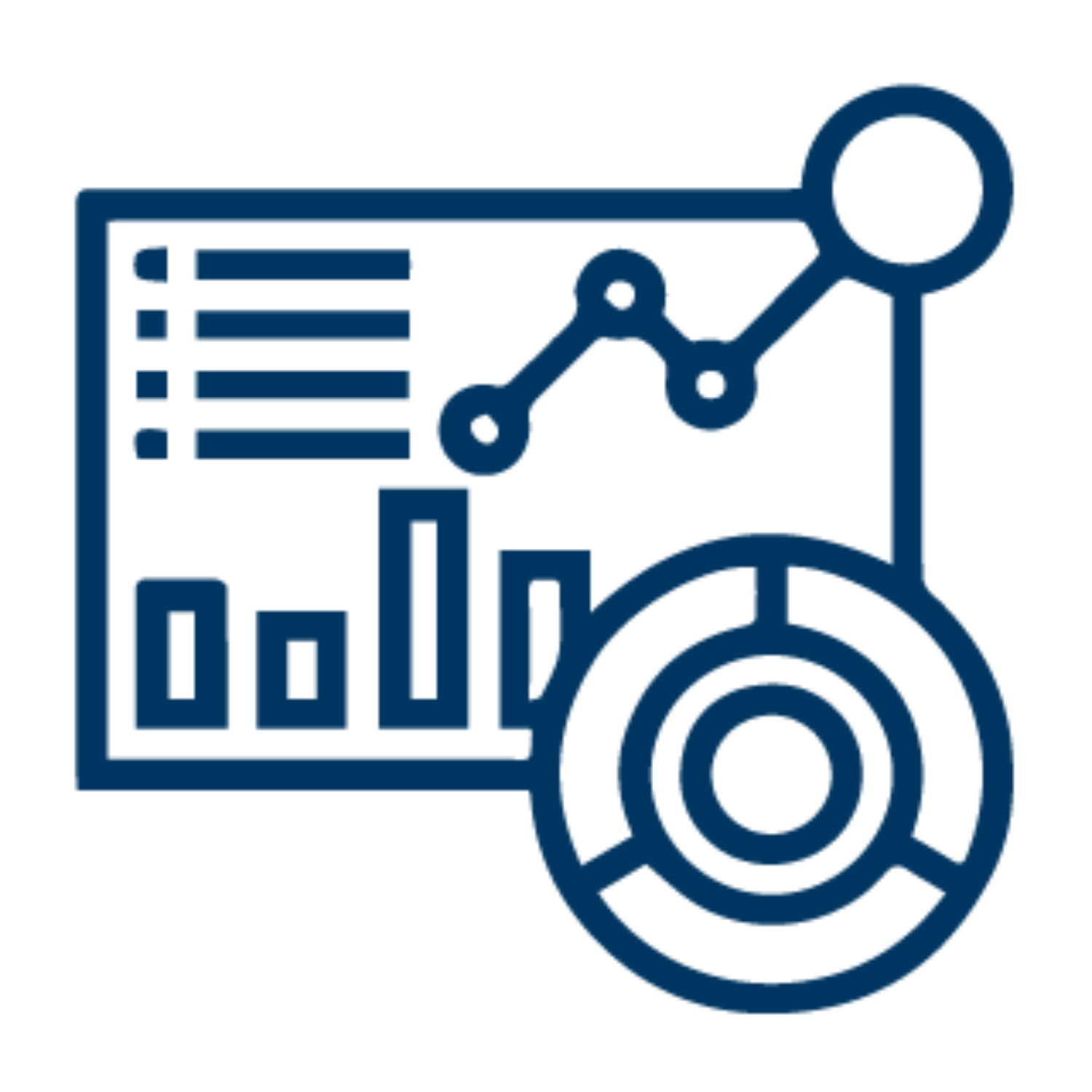 Entre los ministerios con mayor ejecución presupuestaria están Educación (65.3%), Gobernación (63.2%) y Salud Pública y Asistencia Social (62.1%)
Fuente: Sistema de Contabilidad Integrada (Sicoin) y Dirección Técnica del Presupuesto del Ministerio de Finanzas Públicas
* Corresponde a los ajustes presupuestarios realizados durante el ejercicio fiscal 2021
** Calculado sobre el presupuesto vigente ajustado
Fuente: Sistema de Información de Inversión Pública (Sinip)
* En los gobiernos locales se incluyen proyectos que forman capital fijo y que no forman capital fijo
EJECUCIÓN
DEL ORGANISMO EJECUTIVO
Por grupo de gasto
Al segundo cuatrimestre del ejercicio fiscal 2021
(Montos en millones de Quetzales)
Del presupuesto ejecutado por grupo de gasto, el 57.5% se concentró en sueldos, salarios y honorarios
Fuente: Sistema de Contabilidad Integrada (Sicoin) y Dirección Técnica del Presupuesto del Ministerio de Finanzas Públicas
* Corresponde a los ajustes presupuestarios realizados durante el ejercicio fiscal 2021.
EJECUCIÓN
DEL ORGANISMO EJECUTIVO
Del Grupo 0: servicios personales
Al segundo cuatrimestre del ejercicio fiscal 2021
(Montos en millones de Quetzales)
Vigente Ajustado
25,991.3
Ejecutado
27,584.5
Saldo por ejecutar
8,406.8
Del presupuesto ejecutado en el grupo 0 (servicios personales), el 82.1% se utilizó, principalmente, en el pago de maestros, agentes de seguridad, médicos y personal de salud.
Fuente: Sistema de Contabilidad Integrada (Sicoin) y Dirección Técnica del Presupuesto del Ministerio de Finanzas Públicas
* Corresponde a los ajustes presupuestarios realizados durante el ejercicio fiscal 2021.
Fuente: Sistema de Información de Inversión Pública (Sinip)
* En los gobiernos locales se incluyen proyectos que forman capital fijo y que no forman capital fijo
EJECUCIÓN PRESUPUESTARIA
DEL ORGANISMO EJECUTIVO
Inversión física
Al segundo cuatrimestre del ejercicio fiscal 2021
(Montos en millones de Quetzales)
Vigente Ajustado
5,647.0
Ejecutado
2,270.4
Saldo por ejecutar
3,376.6
Del presupuesto ejecutado en inversión, el 89.7% se concentró en obras del Ministerio de Comunicaciones, Infraestructura y Vivienda.
Fuente: Sistema de Contabilidad Integrada (Sicoin) y Dirección Técnica del Presupuesto del Ministerio de Finanzas Públicas
* Corresponde a los ajustes presupuestarios realizados durante el ejercicio fiscal 2021.
EJECUCIÓN PRESUPUESTARIA
DEL ORGANISMO EJECUTIVO
Por finalidad
Al segundo cuatrimestre del ejercicio fiscal 2021
(Montos en millones de Quetzales)
Del presupuesto ejecutado por finalidad, el 39.7% se destinó a educación y el 19.2% a salud
Fuente: Sistema de Contabilidad Integrada (Sicoin) y Dirección Técnica del Presupuesto del Ministerio de Finanzas Públicas
* Corresponde a los ajustes presupuestarios realizados durante el ejercicio fiscal 2021.
MINISTERIO 
DE FINANZAS
PÚBLICAS
/MinfinGT